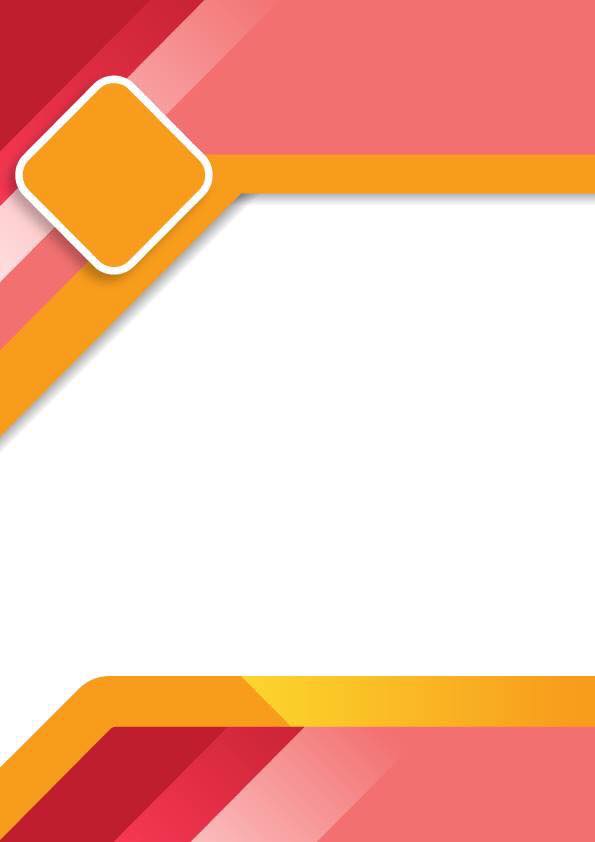 รายงานการวิเคราะห์ผู้เรียนรายบุคคล
รายวิชาวิทยาการคำนวณ 1 ชั้นมัธยมศึกษาปีที่ 1
ภาคเรียนที่ 1 ปีการศึกษา 2562
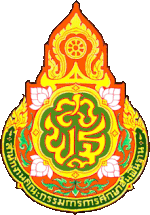 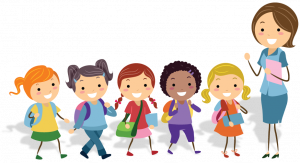 โดยนายครูอาชีพ ดอทคอม
วิทยฐานะ..........................
โรงเรียนครูอาชีพดอทคอม
ตำบล................. อำเภอ............... จังหวัด..........